Numerals in Anatomical terms
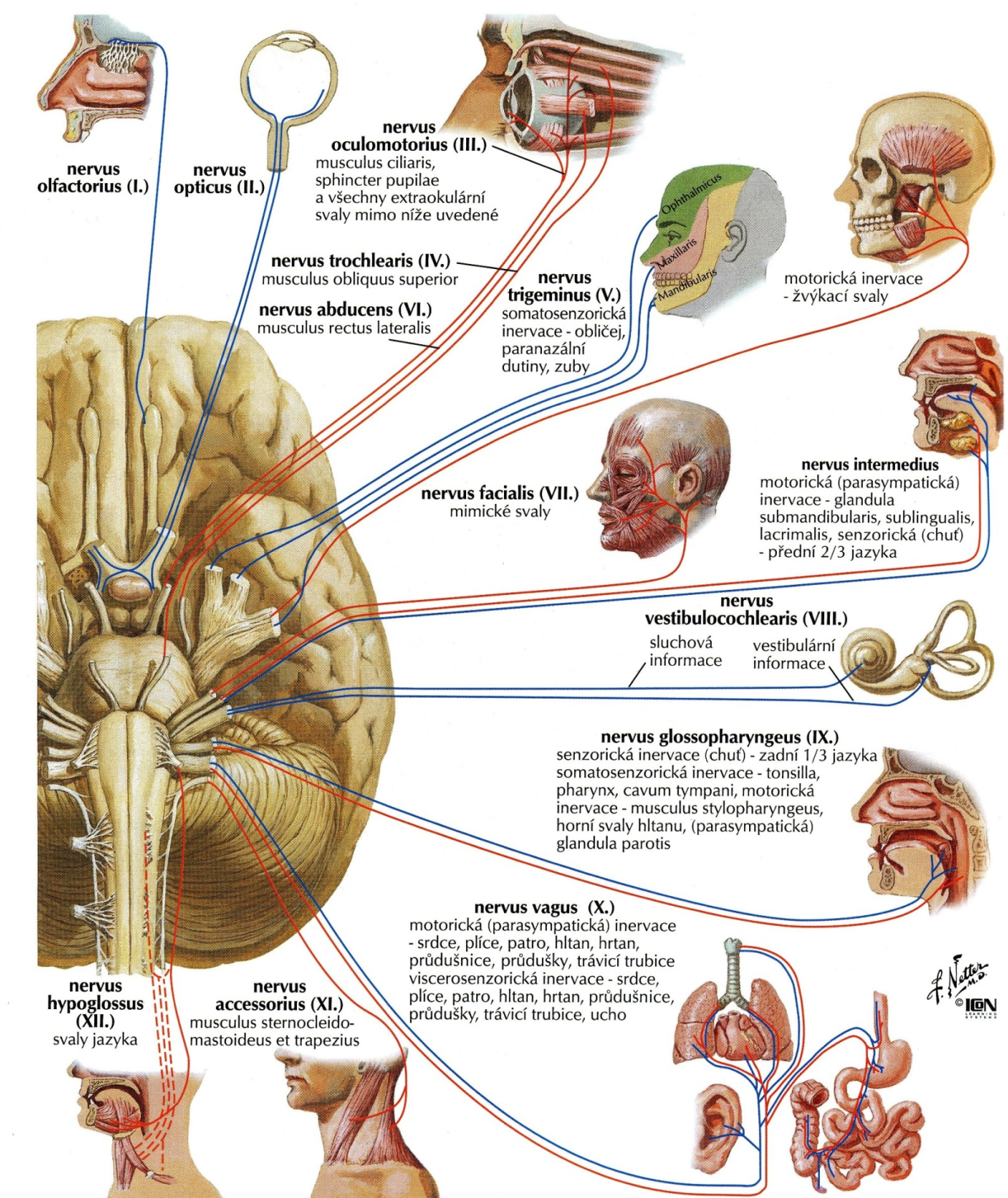 Give ordinal numerals 
to the cranial nerves:
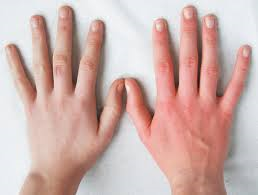 Fill in missing terms to name fingers; connect them with the clinical term vulnus scissum:

Digitus primus seu _________________________
Digitus _________________________ seu index
Digitus tertius seu _________________________
Digitus quartus seu _________________________
Digitus _________________________ seu minimus
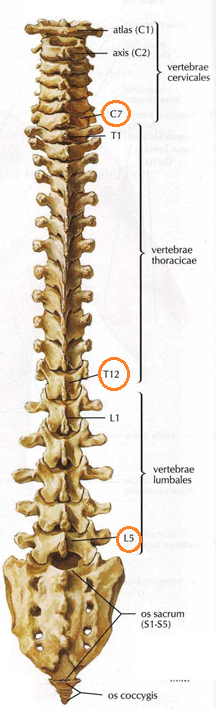 Write down diagnoses for anomalies of vertebrae:
Anomalia ________________
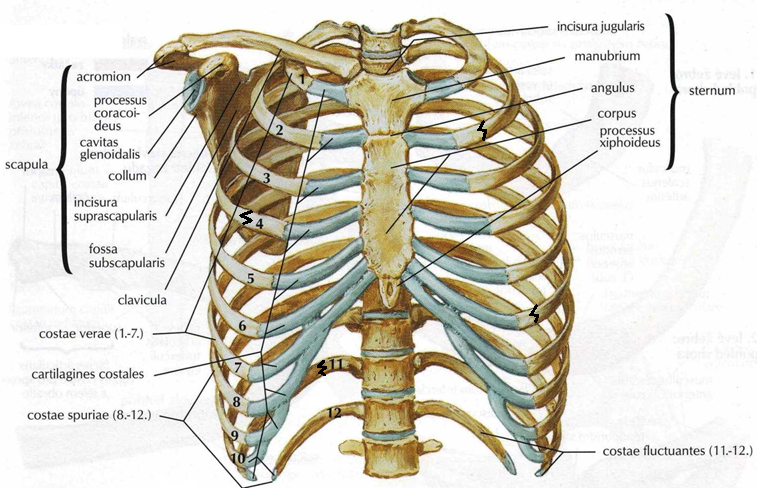 Write down diagnoses for fractures of ribs:
Fractura _____________________________
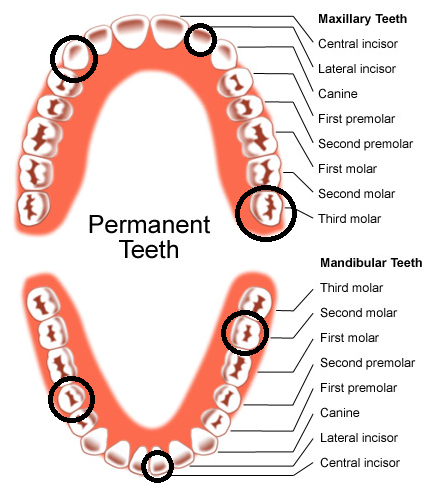 Write down diagnoses for extraction of teeth. Specify their exact position in the oral cavity with the use of adjectives right/left and upper/lower:
Extractio _______________________________________
Numerals in clinical terms
Ordinal numerals
Insufficientia renalis chronica gr. IV.

Decubitus regionis ossis sacri et calcanei l. sin. gr. II.

St. p. amputationem pollicis et digiti III. manus l. dx. traumaticam

Gangraena digiti IV. et V. pedis l. sin.

St. p. fracturam vertebrae Th12 compressivam

St. p. fracturam costae l. sin. IV., V., VI. et VII. ante dies XII
Multiple numerals
St. p. hysterectomiam abdominalem simplicem anno 2012/05 

Pelvis renis l. dx. et ureter l. dx duplex  

Tumor lobi superioris pulmonis l. sin. triplex 

Metastases hepatis multiplices susp.
Numeral adverbs
Funiculus umbilicalis circum collum fetus 1x/2x/3x in grav. hebd. 40+4